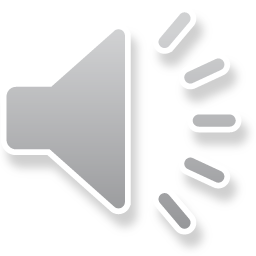 eating
singing
running
walking
jumping
dancing
flying
drinking
reading
writing
playing
cleaning
DANCE!!
hiking
fighting
breathing
sweating
laughing
crying
shouting
climbing
punching
screaming
kicking
hitting
dancing
talking
hearing
smelling
listening
whispering